STORIES

Android – sovellusten perusohjeet




Tuula Nousiainen
Olli Merjovaara
Leena Turja
Jyväskylän yliopisto
FilmoraGoPerusohje sovelluksen käyttöön
FilmoraGo
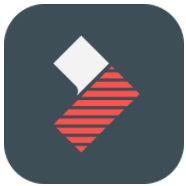 Ilmainen perusversio, lisäominaisuuksia voi ostaa sovelluksen sisäisesti

Videoeditori, jossa ilmaiset perustoiminnot ja yksinkertainen käyttöliittymä (vrt. iMovie iPadilla)
Aloitusnäkymä
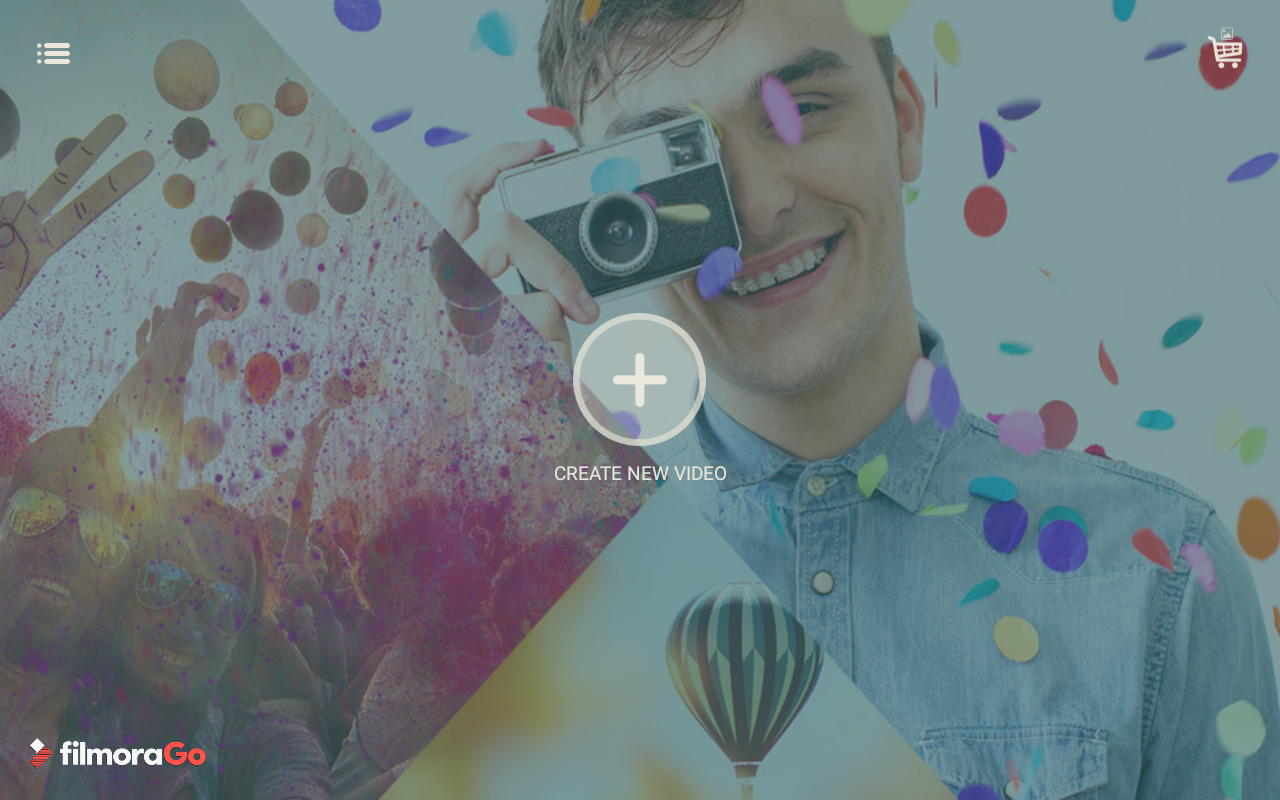 Aloita uusi projekti tästä
Mediaelementtien valinta
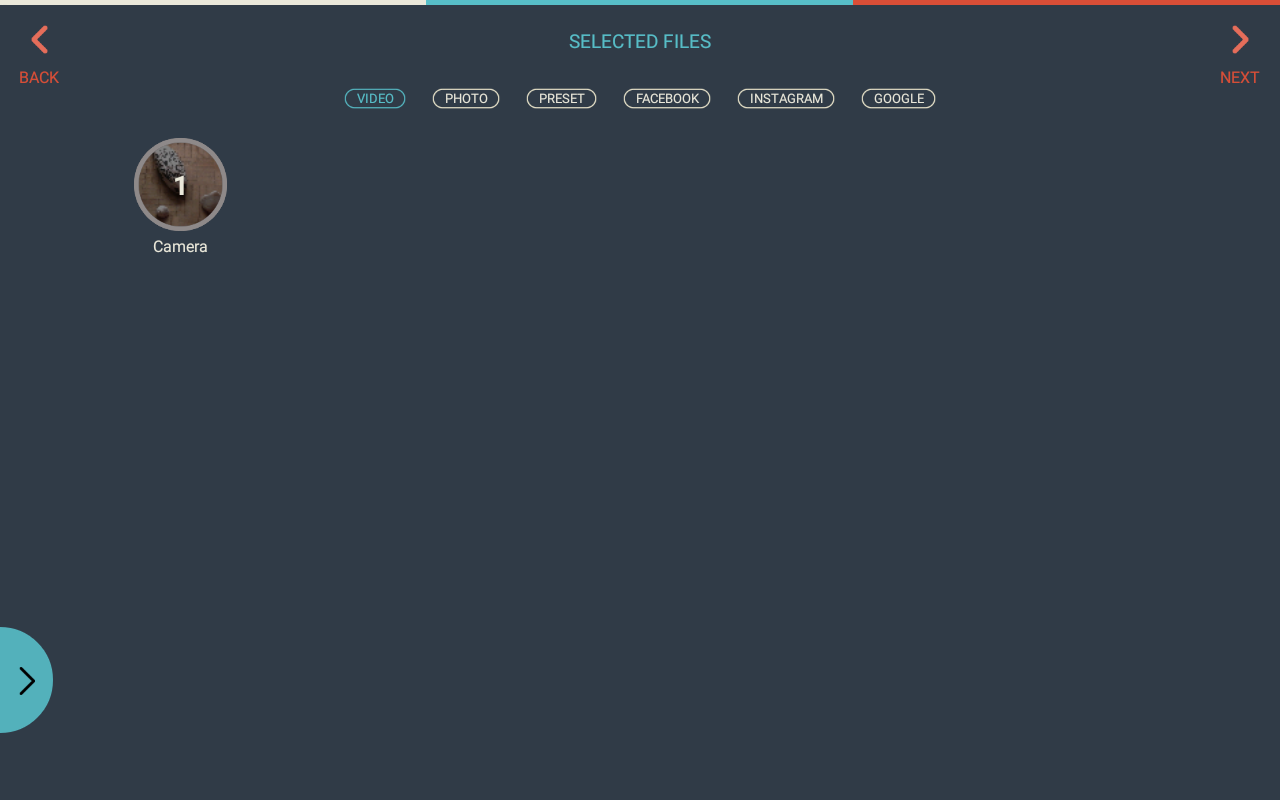 Voit lisätä tabletin kameralla otettuja videoita ja kuvia
Videot ja kuvat näkyvät tässä
Videopätkän leikkaaminen
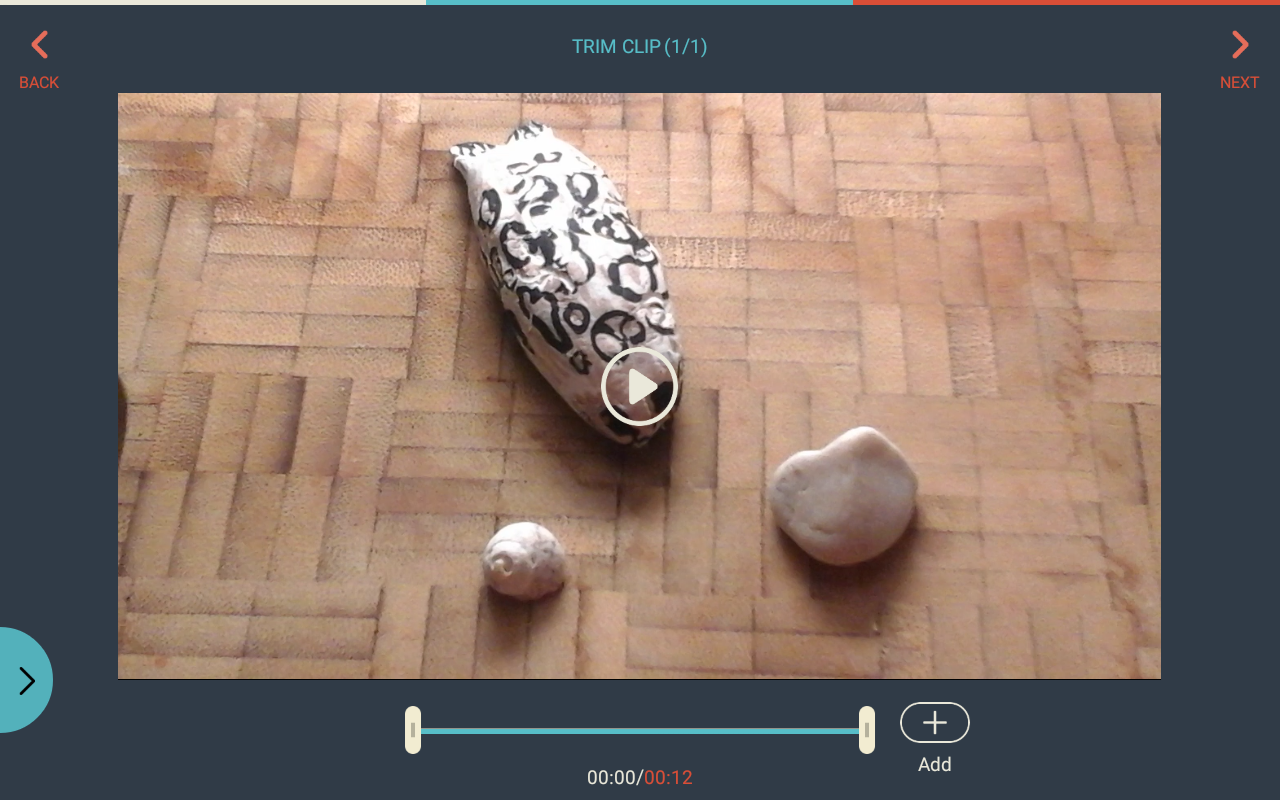 Kun lisäät projektiin videopätkän, sinulle avautuu mahdollisuus leikata sitä halutessasi saman tien
Videopätkän leikkaaminen
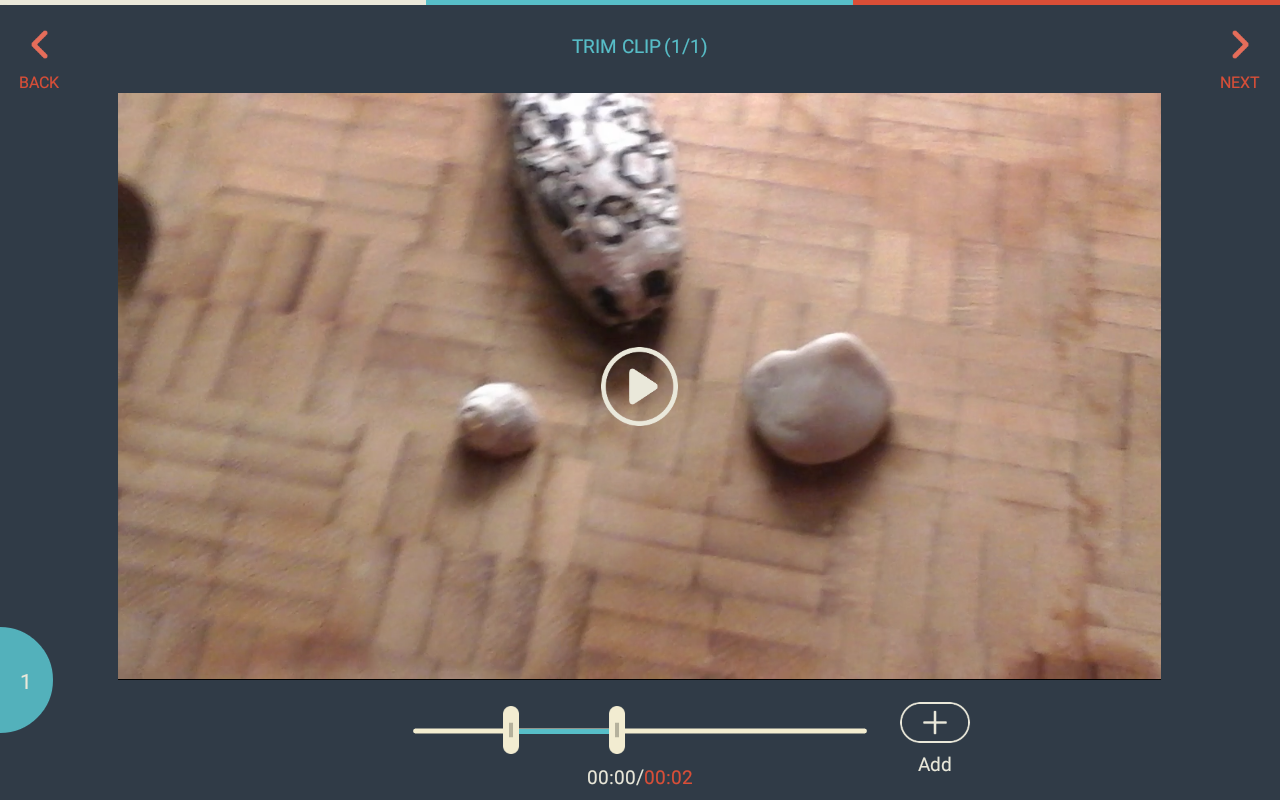 Kun olet valmis, paina next
Voit leikata ja lisätä samasta videosta useita pätkiä projektiin painamalla aina Add jokaisen leikkauksen jälkeen
Voit liukukytkimellä poistaa videota sekä alusta että lopusta, sininen pätkä jää lopulta talteen.
Editorin perusnäkymä ja toiminnot
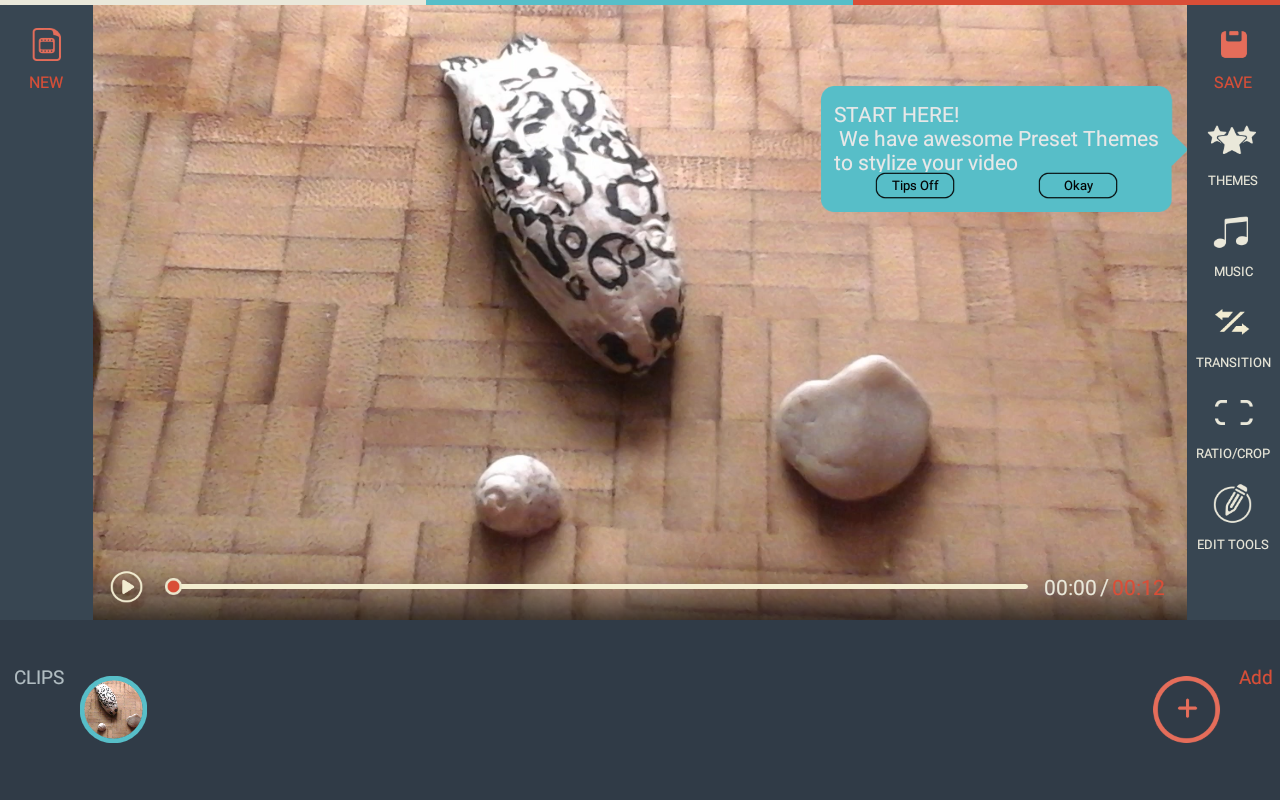 Alussa ohjelma antaa vinkkejä, jotka voi kytkeä pois, jos haluaa
Valittavana on myös valmiita teemoja videolle
Musiikin lisääminen
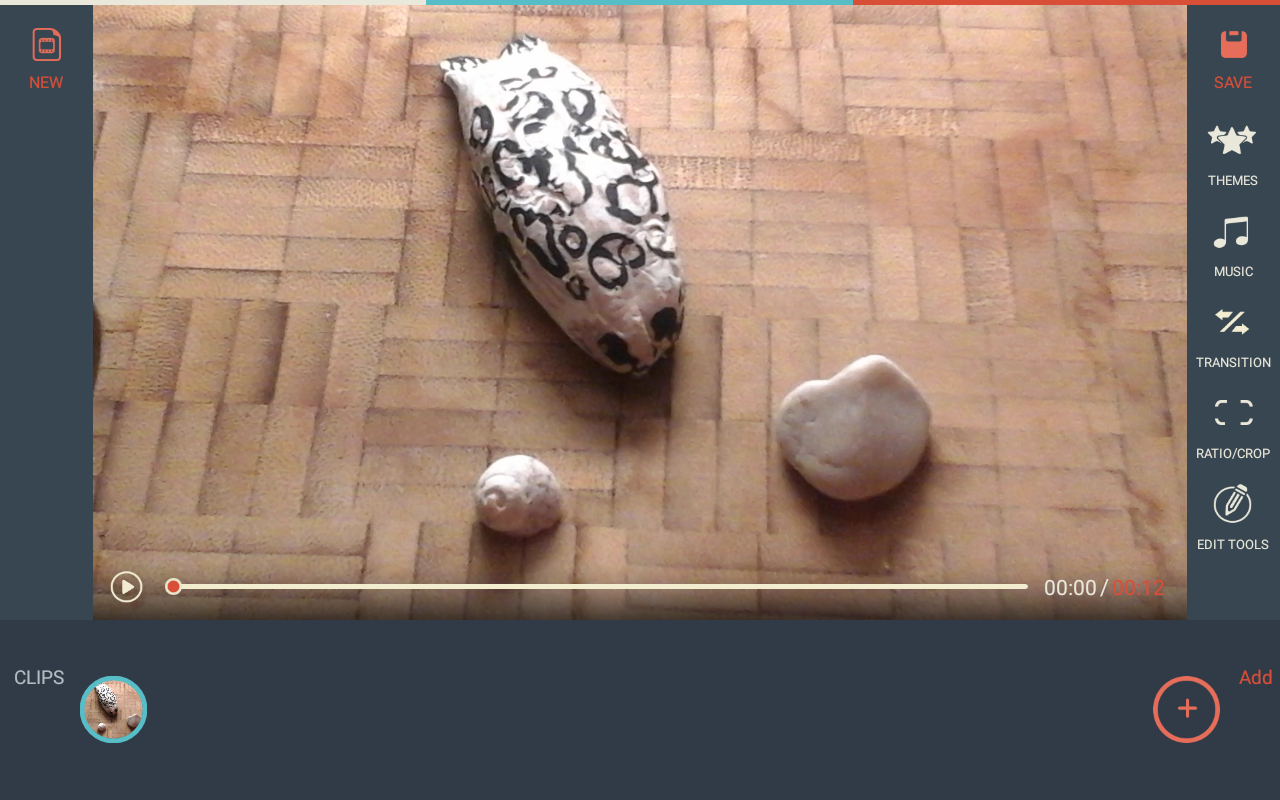 Voit lisätä videoon musiikkia
Musiikin valinta
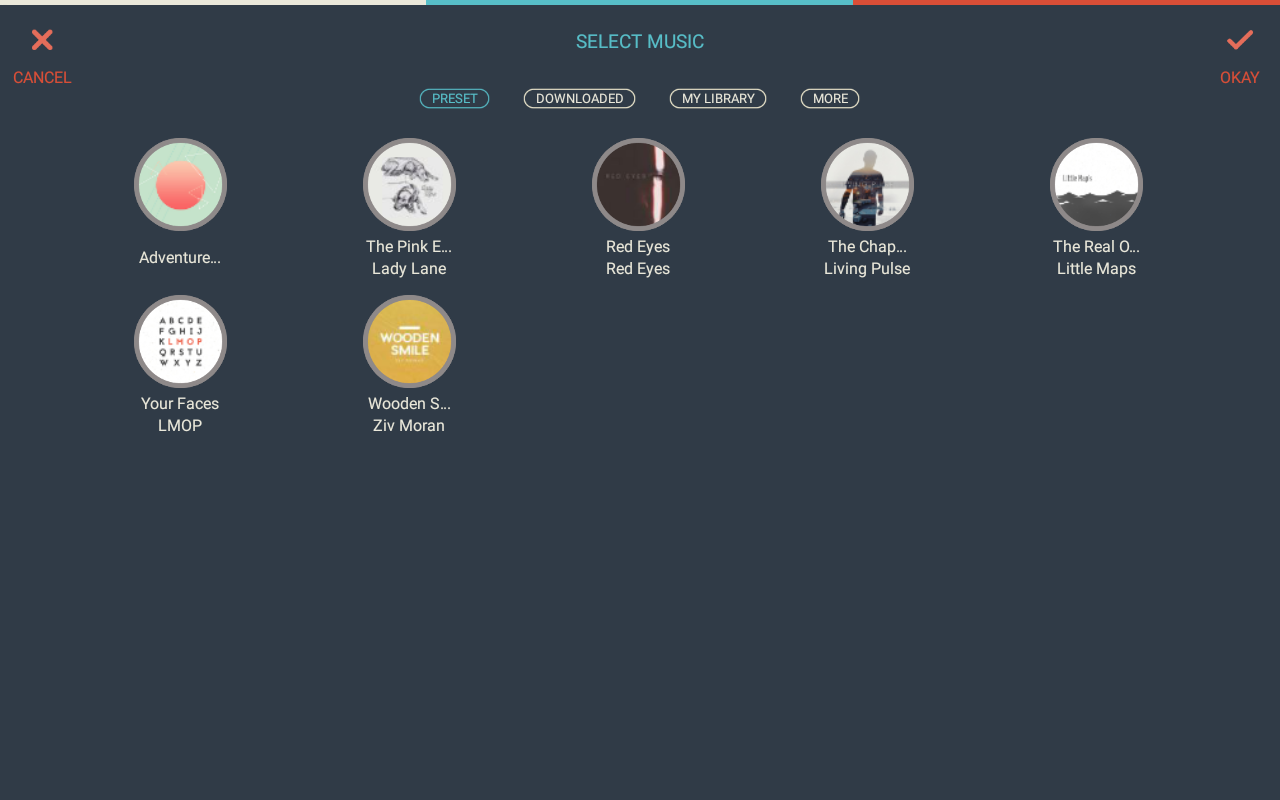 Kun olet valmis, paina okay
Voit valita ohjelman valmiista musiikeista tai omista tabletille tallennetuista
Musiikkivalinnan hyväksyminen
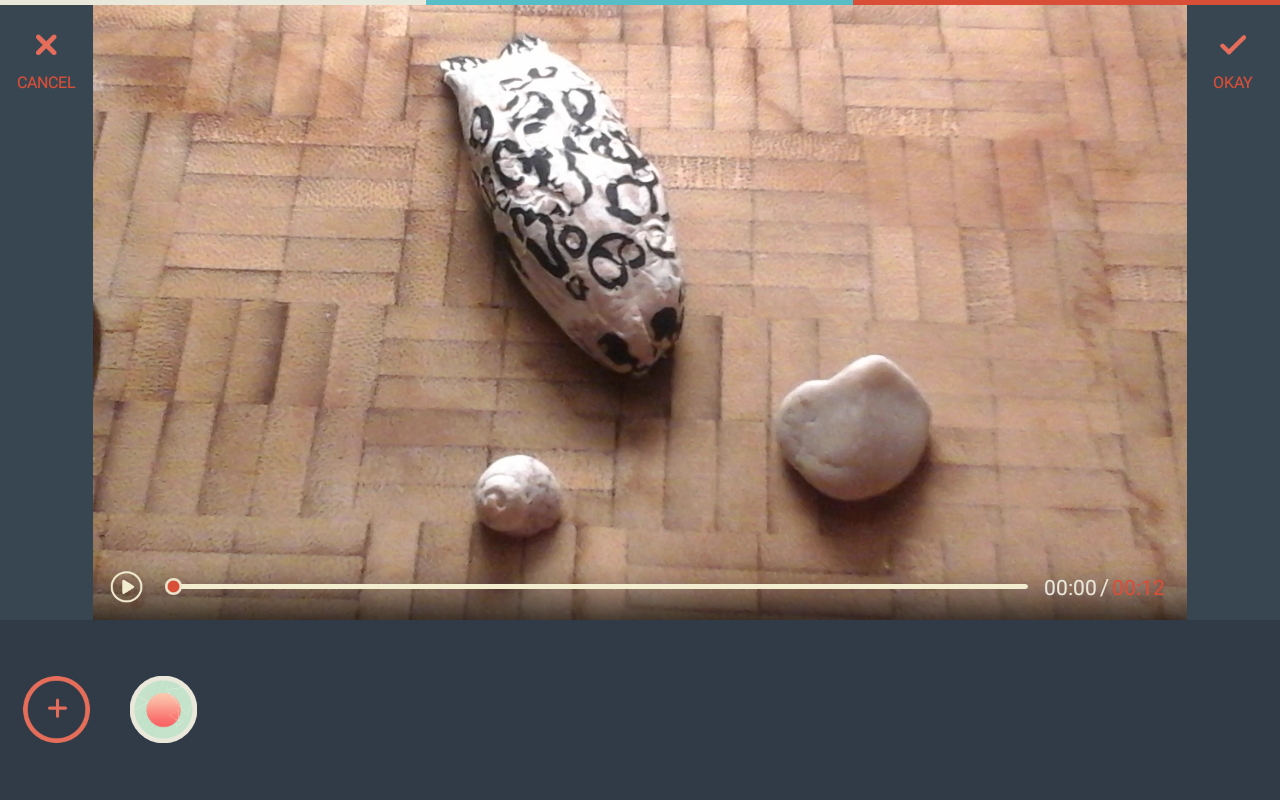 Kun valmis, paina okay
Kun olet valinnut musiikit, näkyvät ne alhaalla palloina ja voit + merkistä lisätä niitä lisää
Siirtymät pätkien välillä…
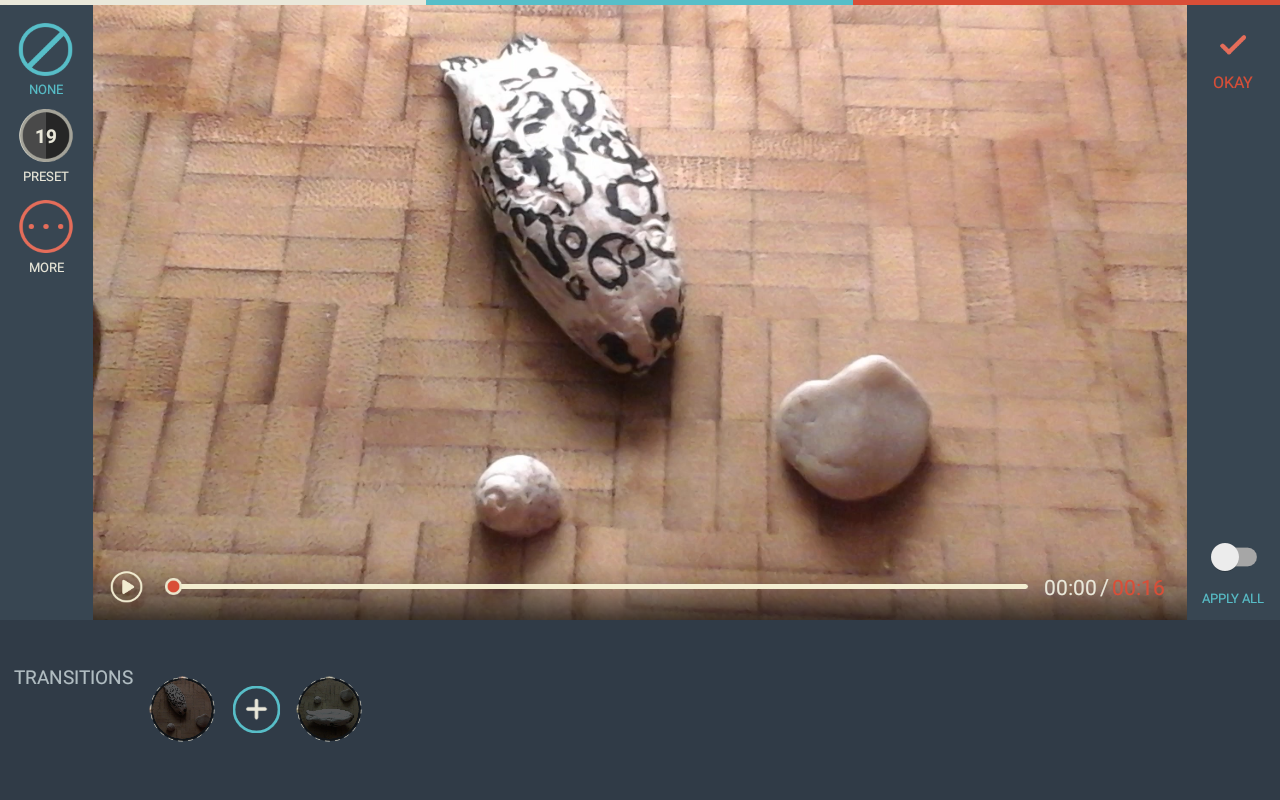 Tarjolla valmiita vaihtoehtoja
Videopätkien välille voi lisätä erilaisia siirtymiä
…Siirtymät pätkien välillä
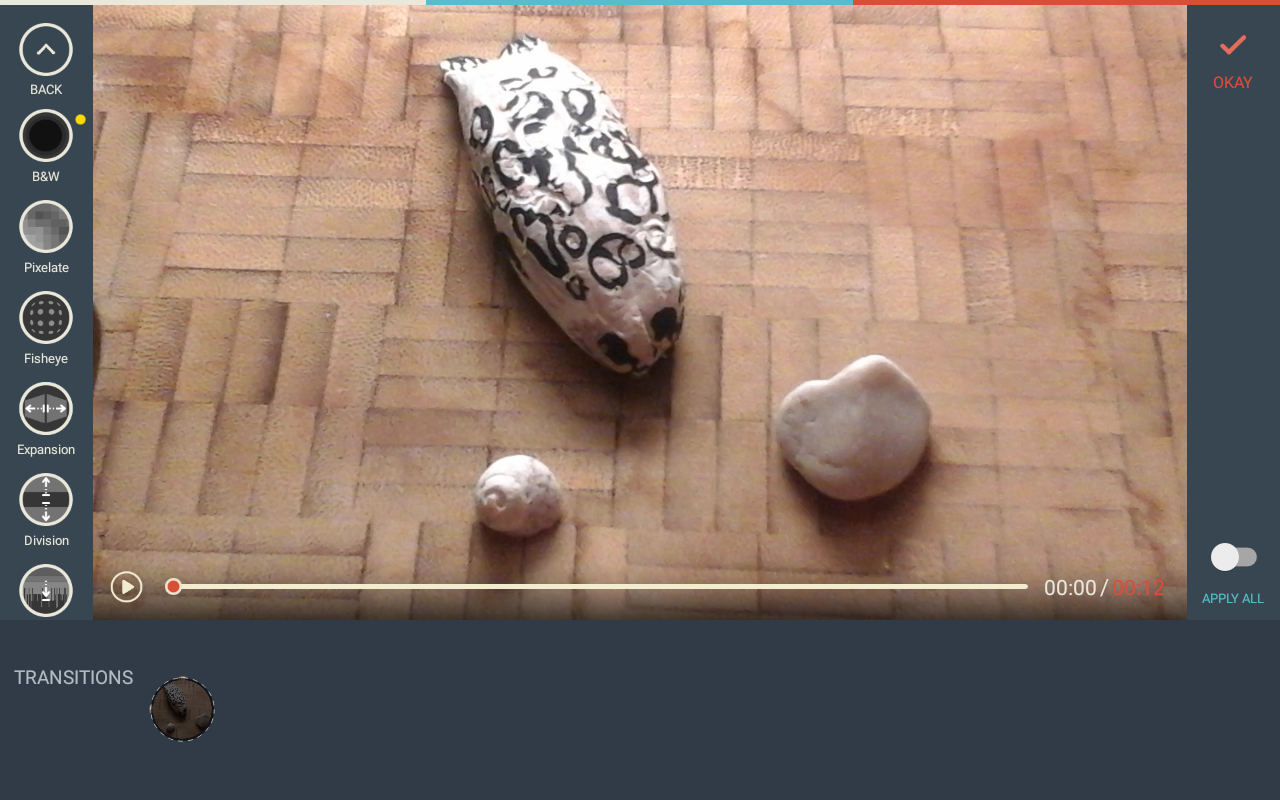 Erilaisia siirtymiä on tarjolla useita
Kuvasuhteen muuttaminen
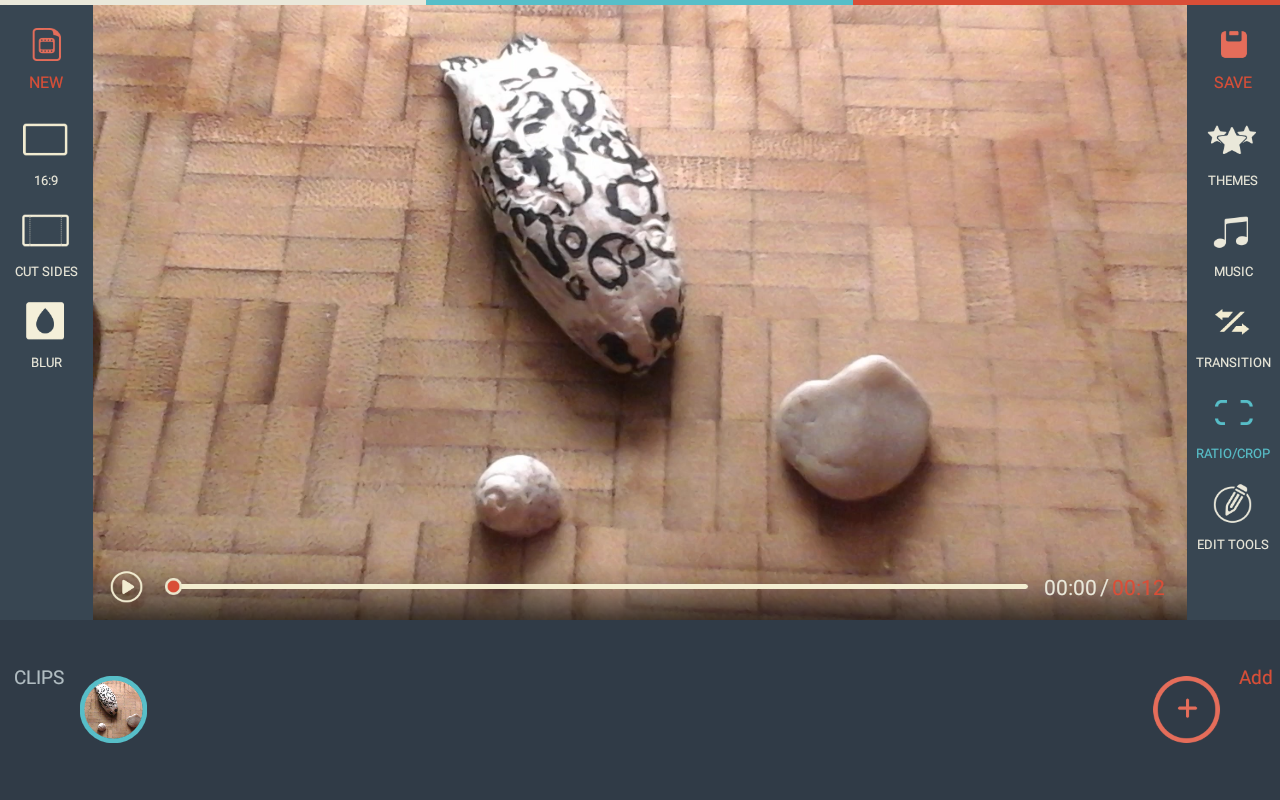 Eri vaihtoehtoja kuvasuhteelle
Voit muokata videon kuvasuhdetta
Editointityökalut
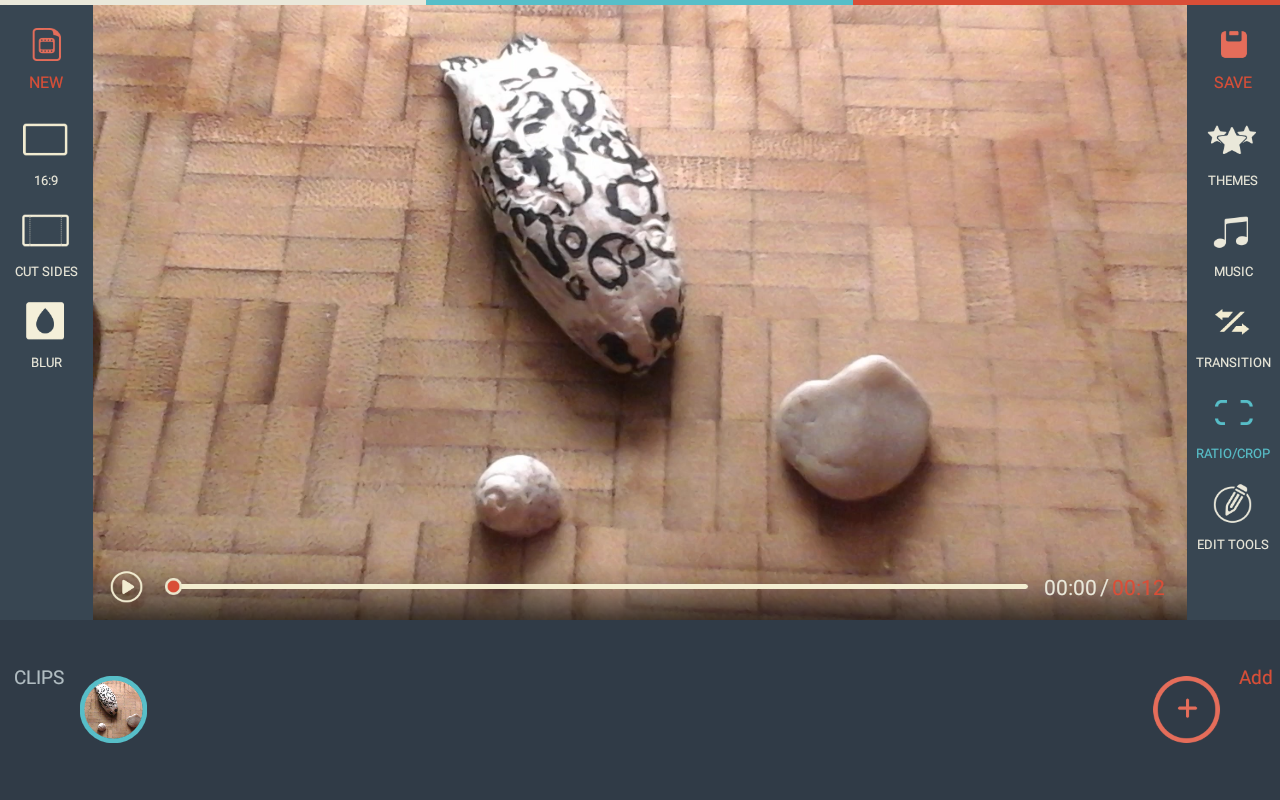 Lisäksi tarjolla on lukuisia eri työkaluja, jotka aukeavat omaan valikkoonsa
Editointityökalut
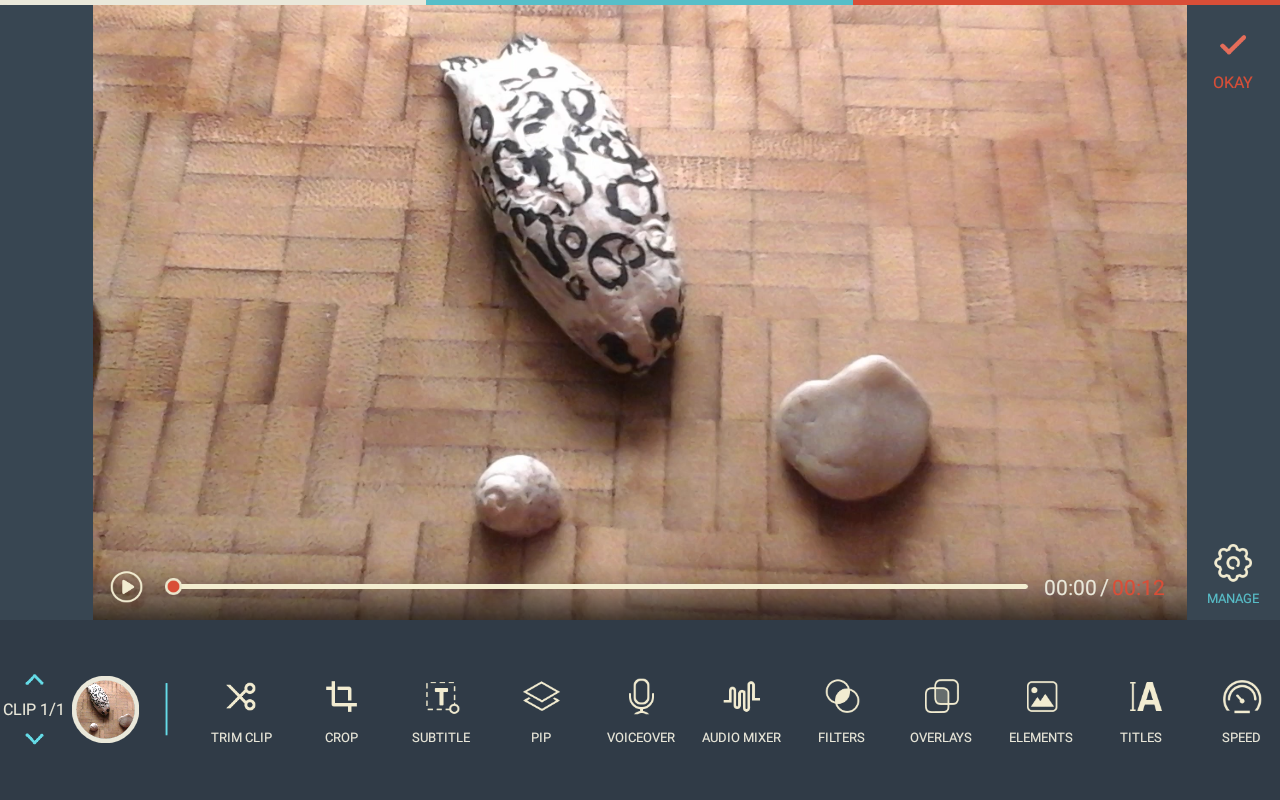 Voit leikata(trim clip), rajata(crop), lisätä tekstityksen(subtitle), toisen videon videon sisään(pip), nauhoittaa ääntä videon päälle(voiceover), mixata ääntä(audio mixer), lisätä videoon filtterin tai efektin(filters & overlays), lisätä elementtejä(elements), kuten sydämiä jne., lisätä otsikon(titles) tai muuttaa videon nopeutta(speed)
Projektin tallentaminen
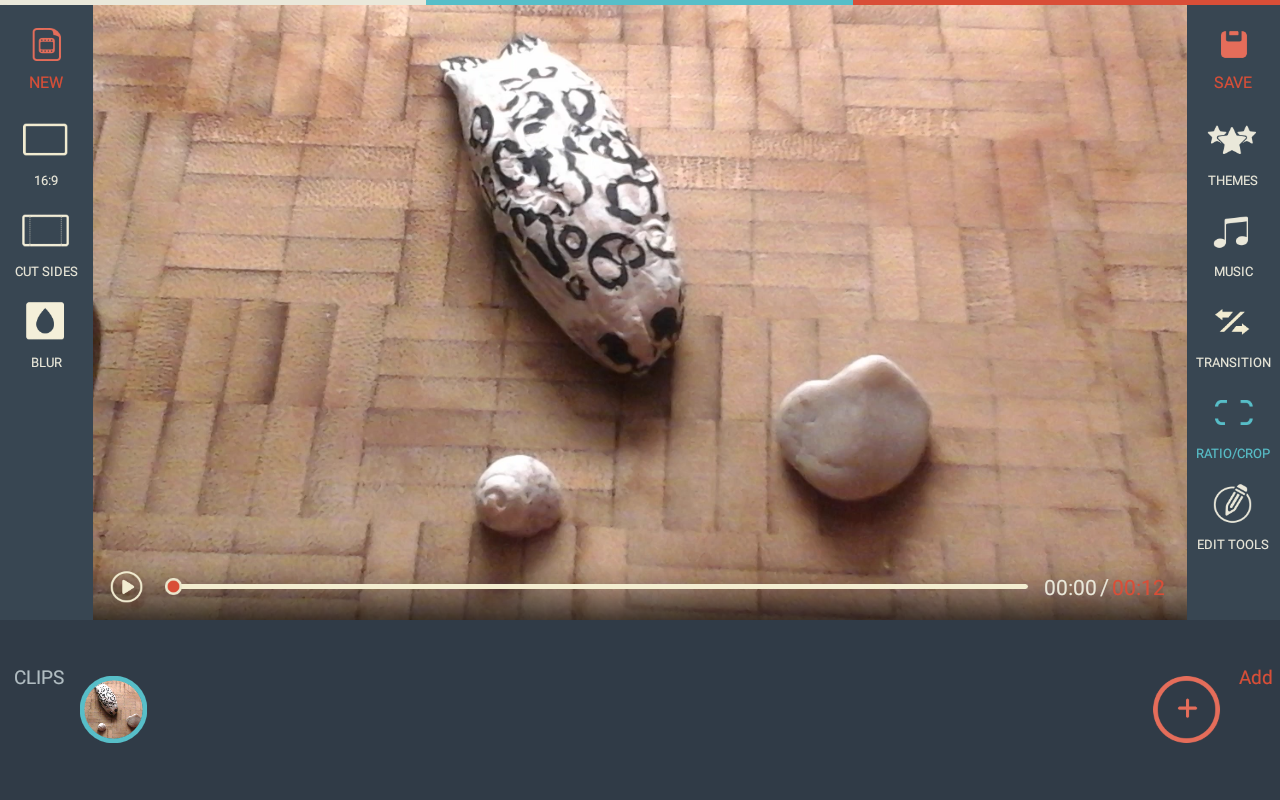 Tallenna video painamalla save
Projektin tallennus
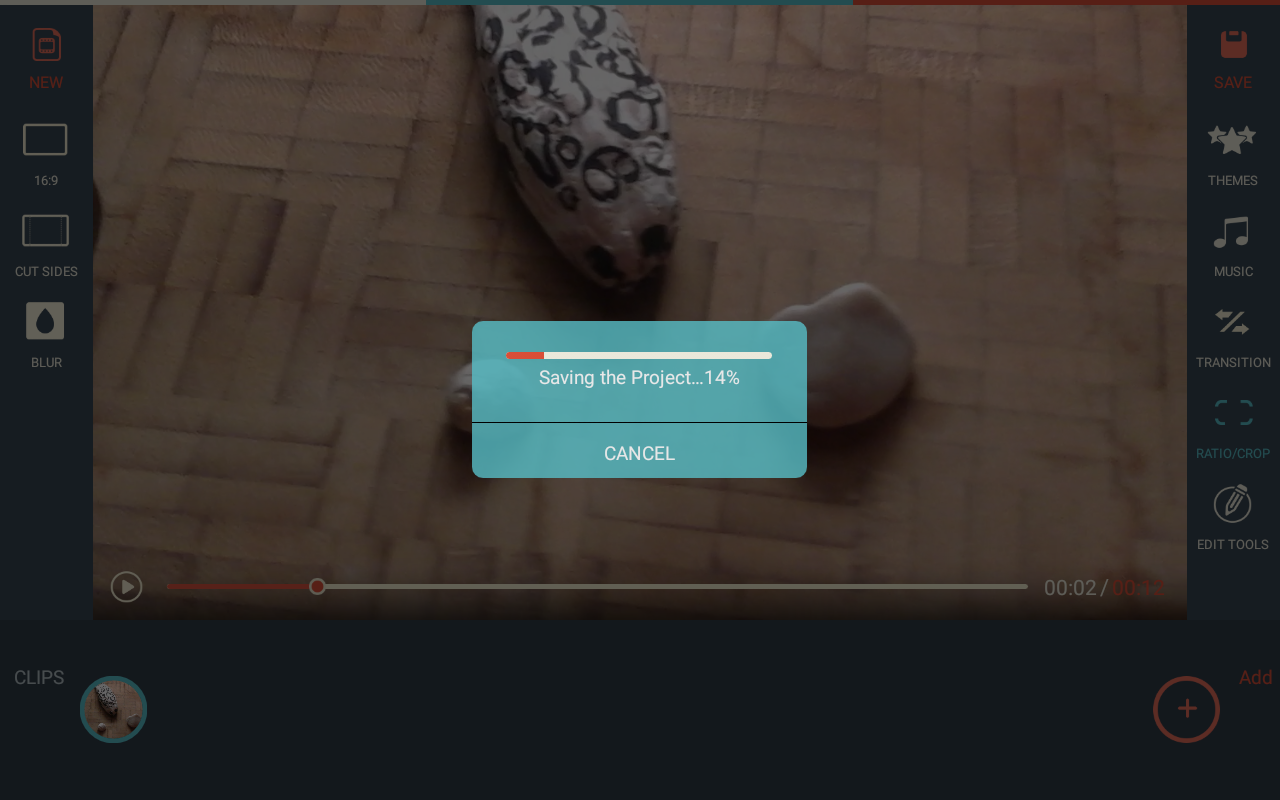 Projekti tallentuu
Voit tallentaa tarinan tabletille
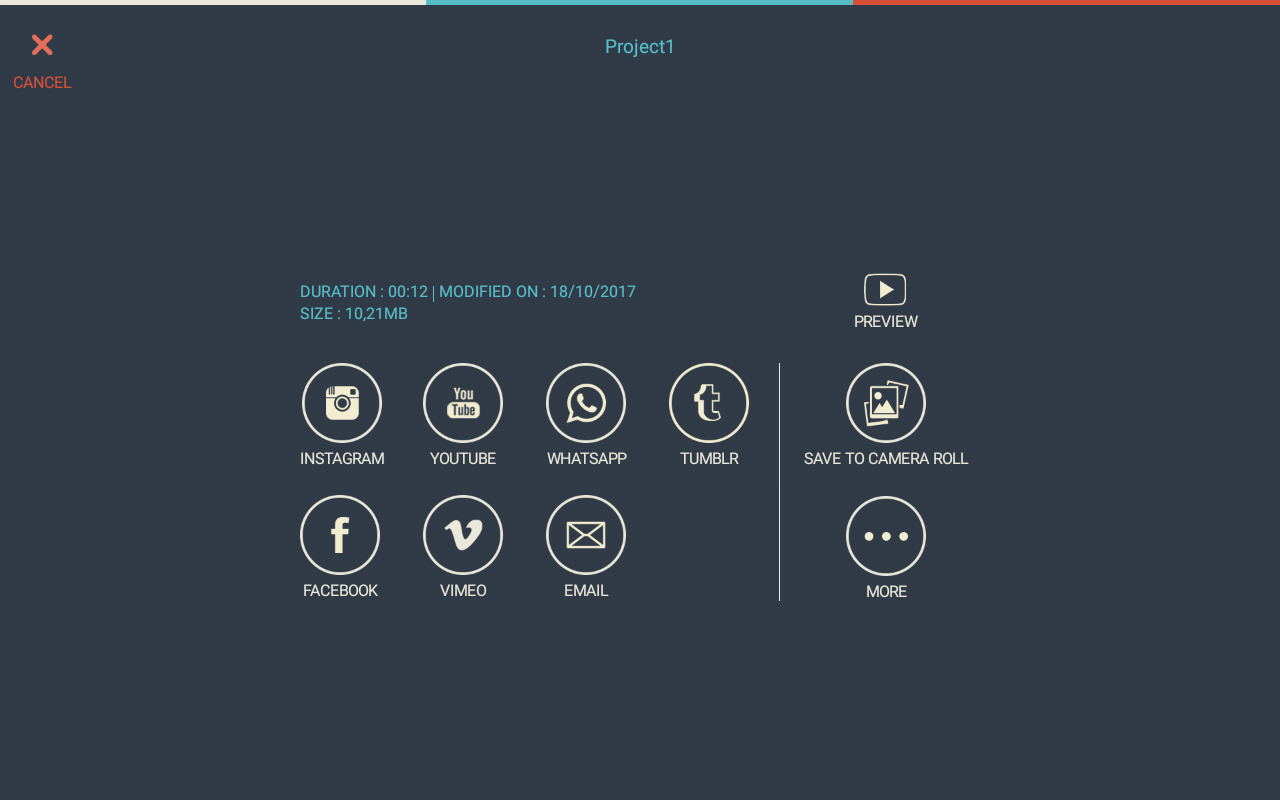 Tallenna video tabletin mediakirjastoon
MORE avaa kaikki eri jakamisvaihtoehdot
Voit myös jakaa videon suoraan verkkoon
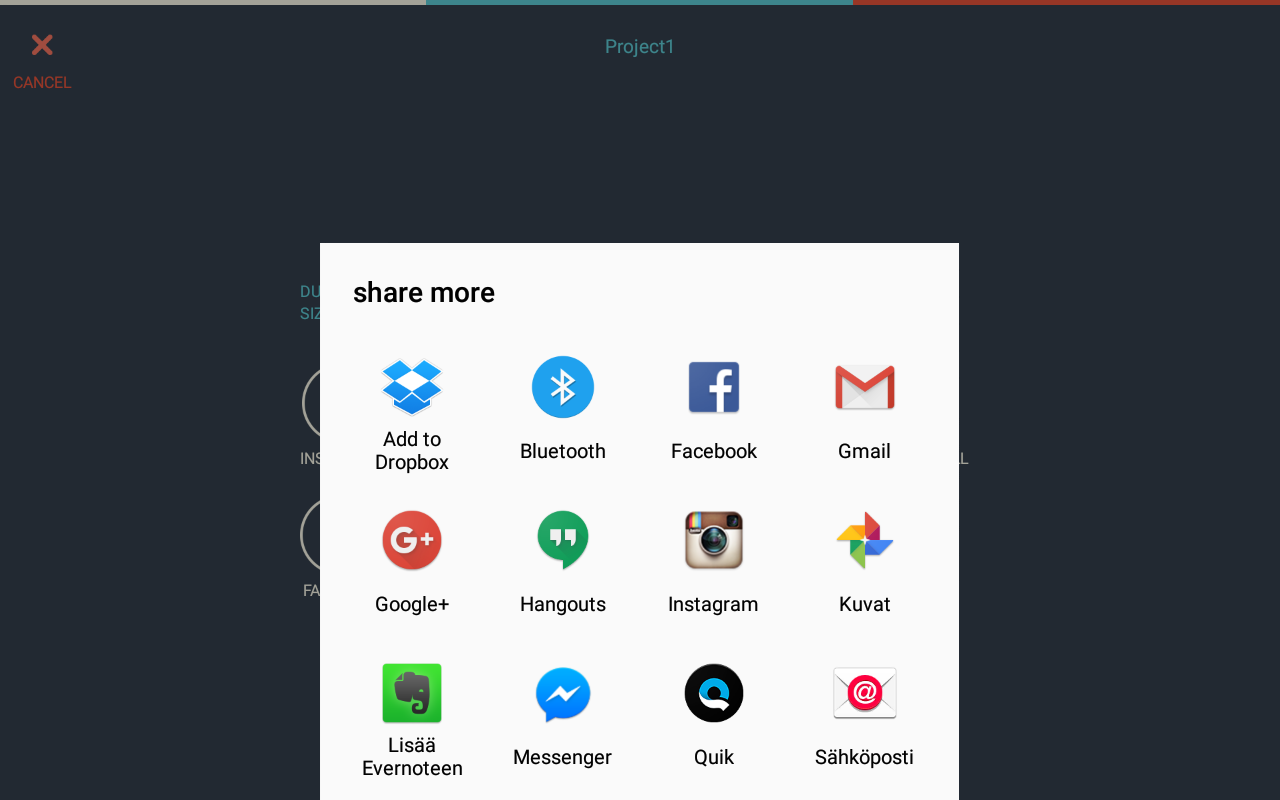 Eri jakamisvaihtoehtoja on useita
Kun olet tallentanut videon, voit muokata sitä myöhemmin
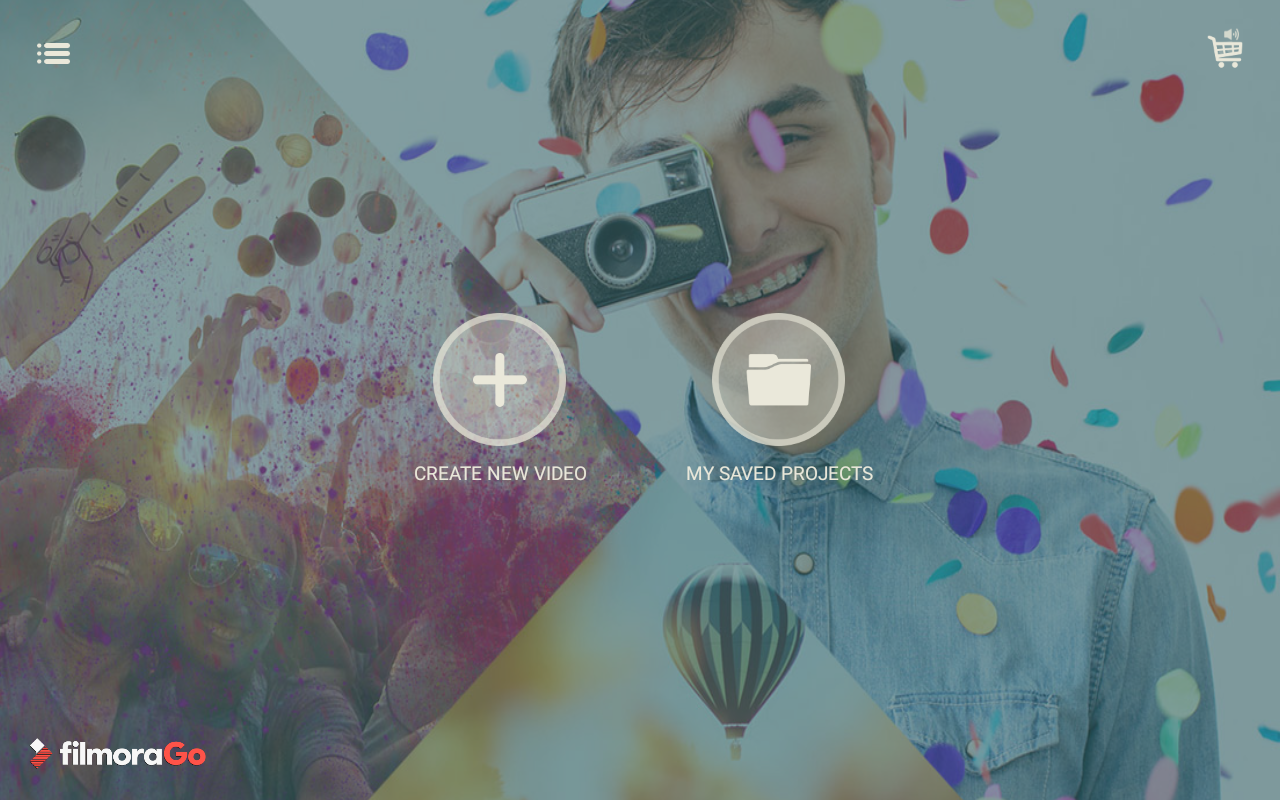 Tallennetut projektit näkyvät täällä ja niitä voi työstää lisää myöhemmin
Stop Motion StudioPerusohje sovelluksen käyttöön
Stop Motion Studio
Ilmaiset perustoiminnot, mutta maksullisia lisäominaisuuksia paljon

Mahdollistaa stop motion –animaatioiden luomisen ja jakamisen
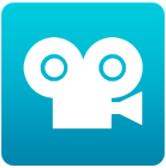 Alkuvalikko
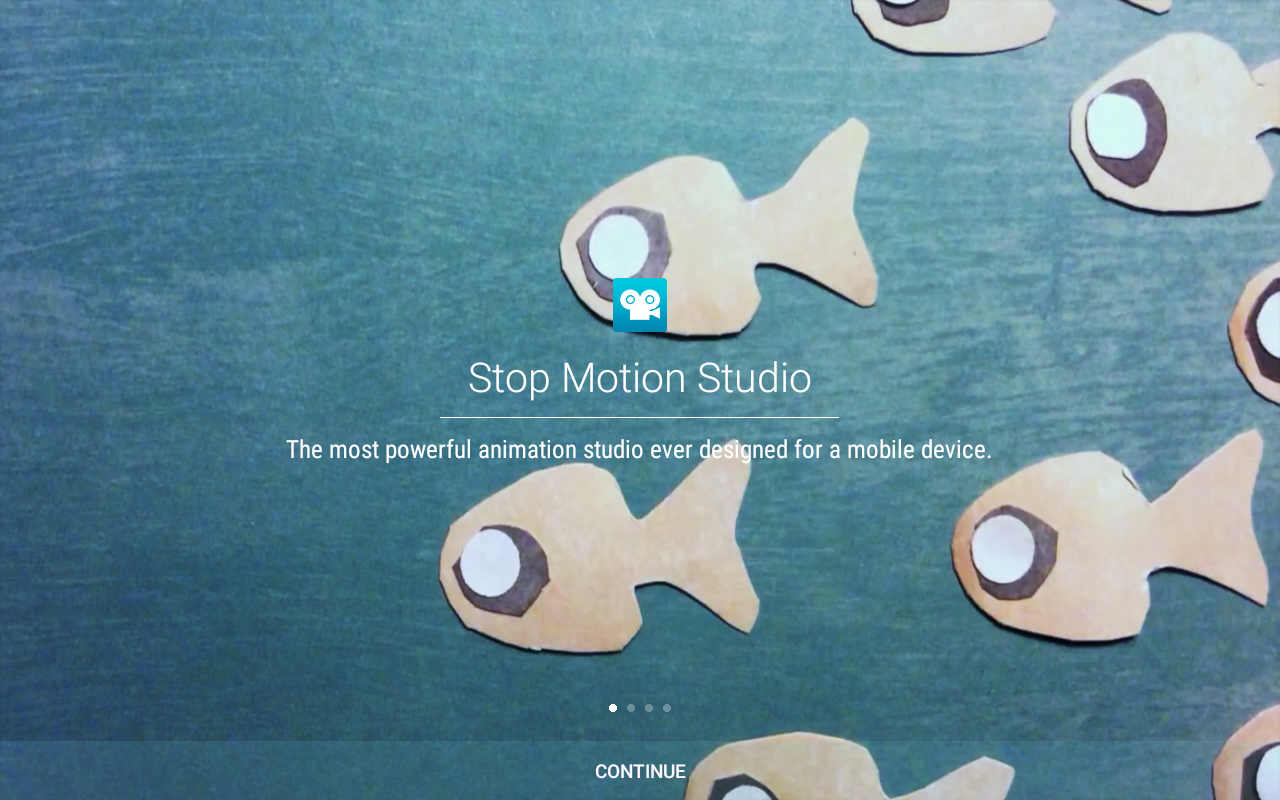 Paina continue
Uuden animaation luonti
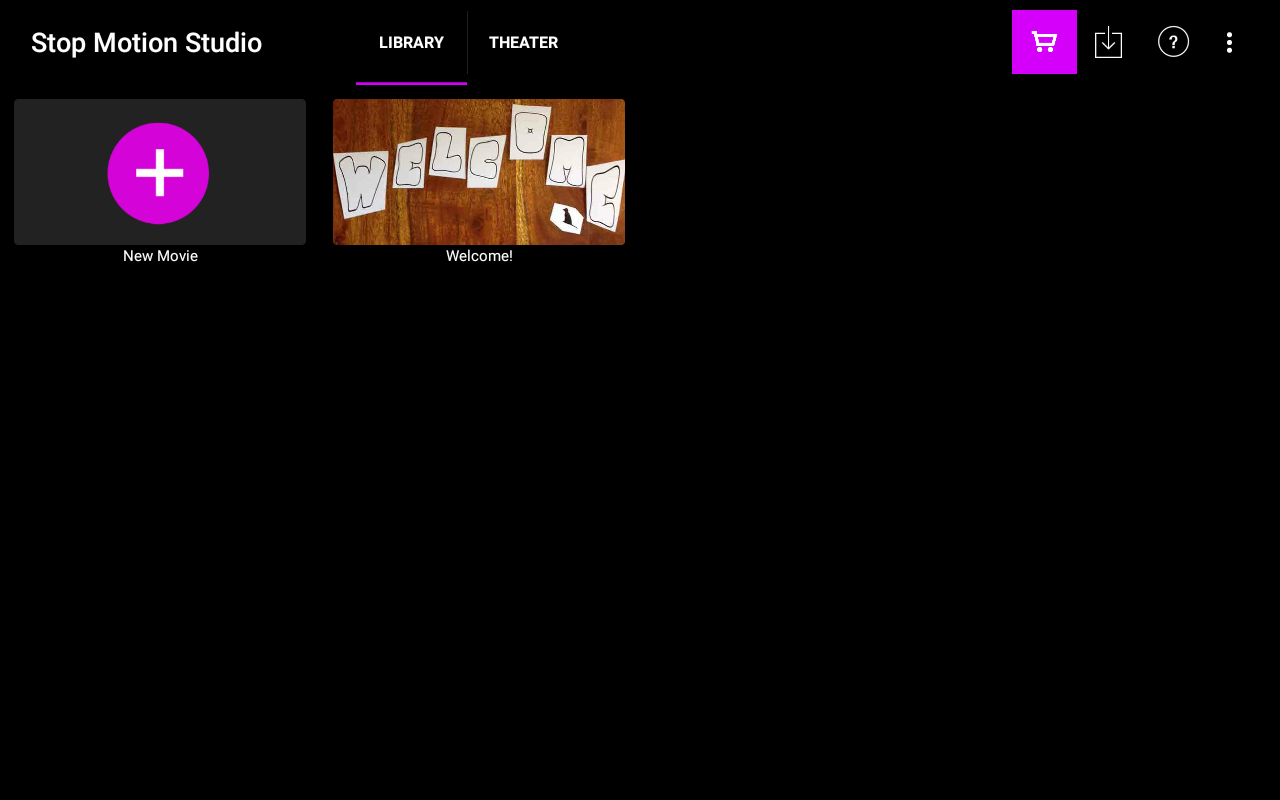 Aloita uuden animaation tekeminen
Kuvien ottaminen
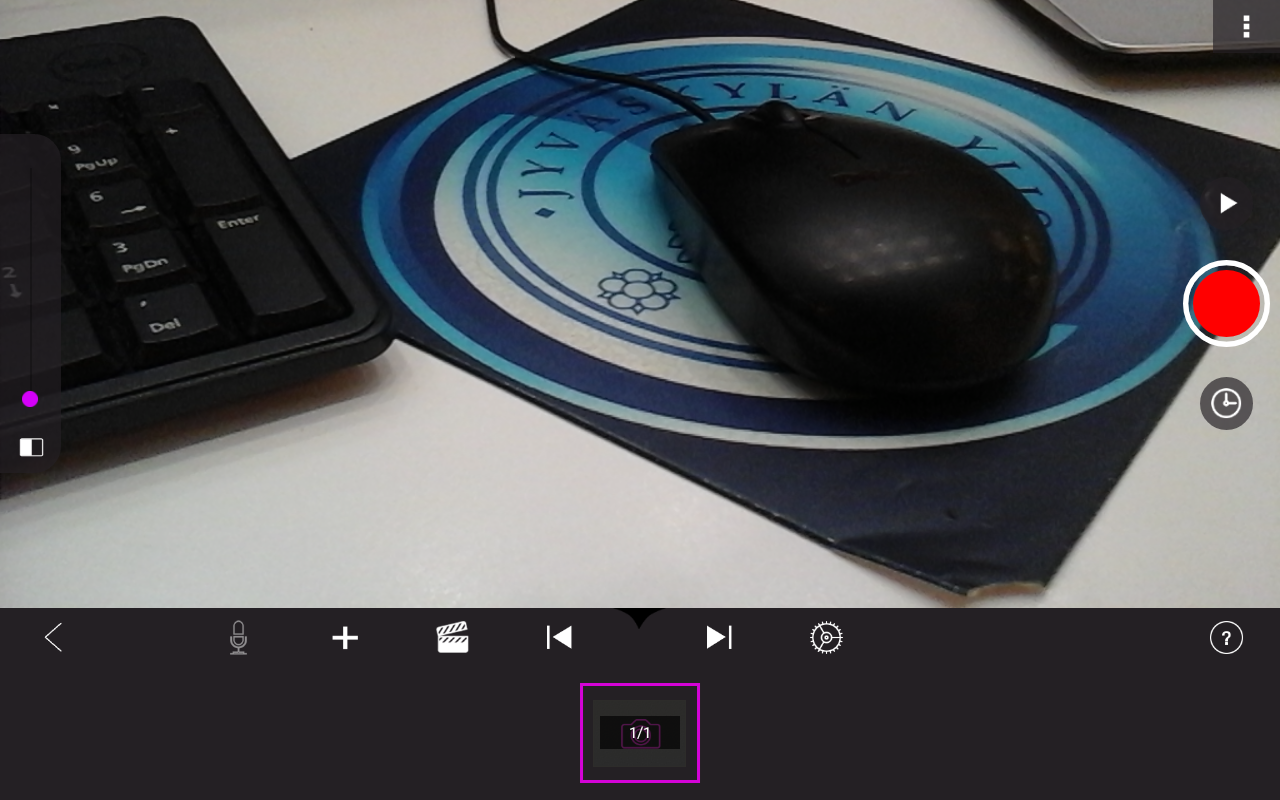 Voit lisätä kuvia manuaalisesti kameran avulla
Kameran ajastaminen
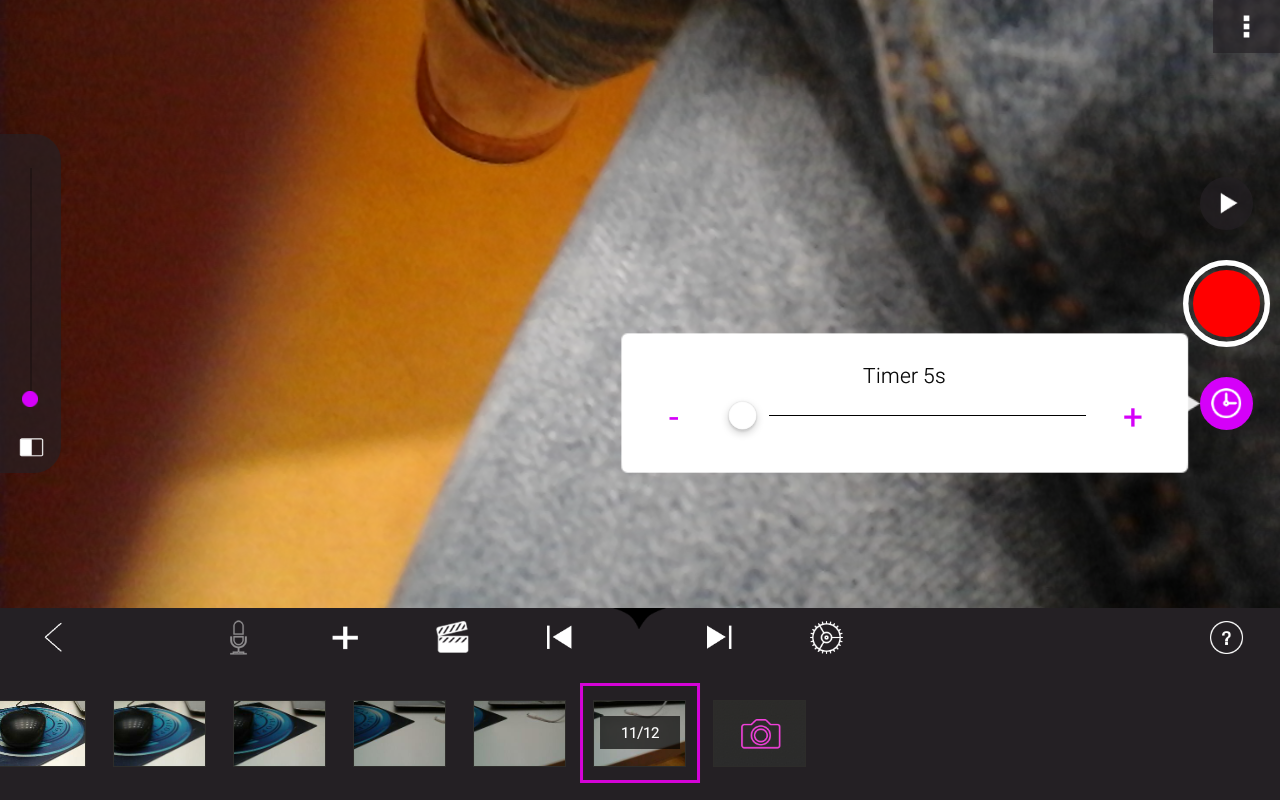 Voit myös ajastaa kameran
Valmiiden kuvien ja videoiden lisääminen
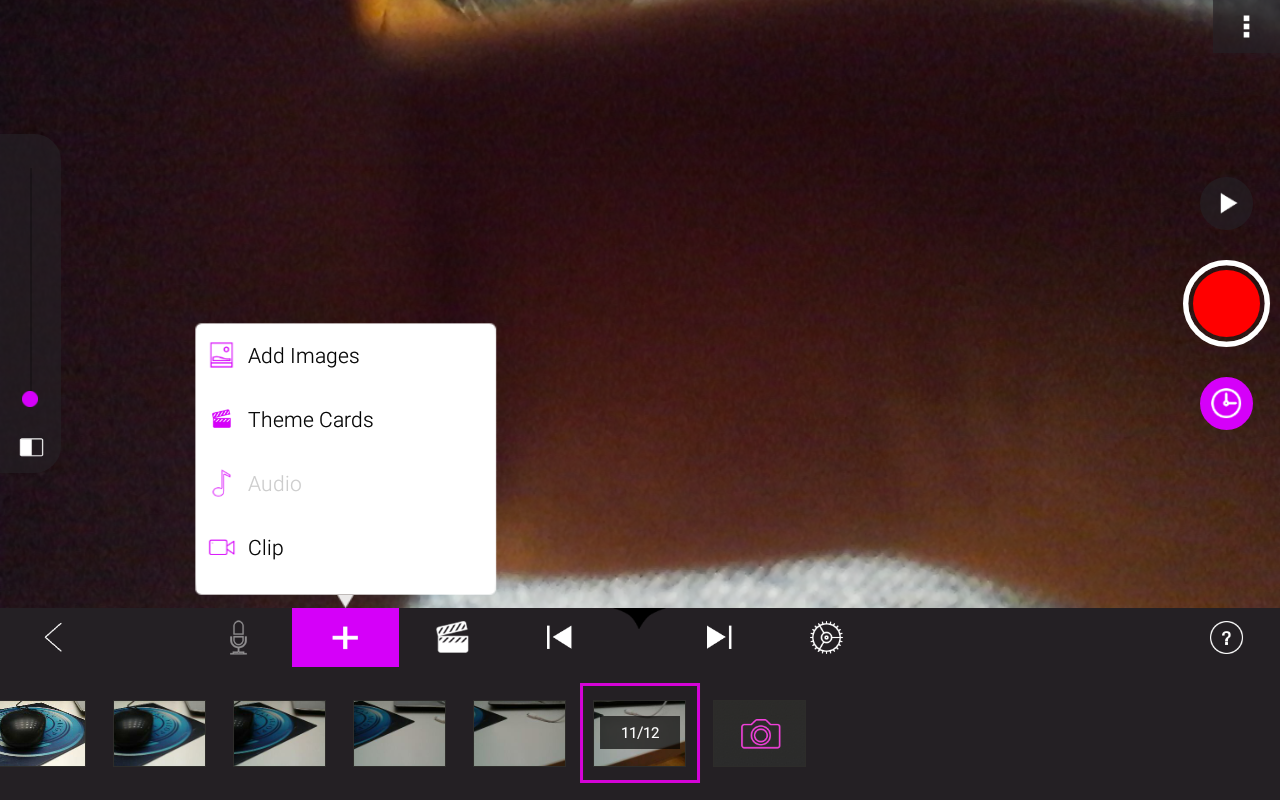 Voit myös lisätä valmiita kuvia tai videota
Animaation nopeuden säätö
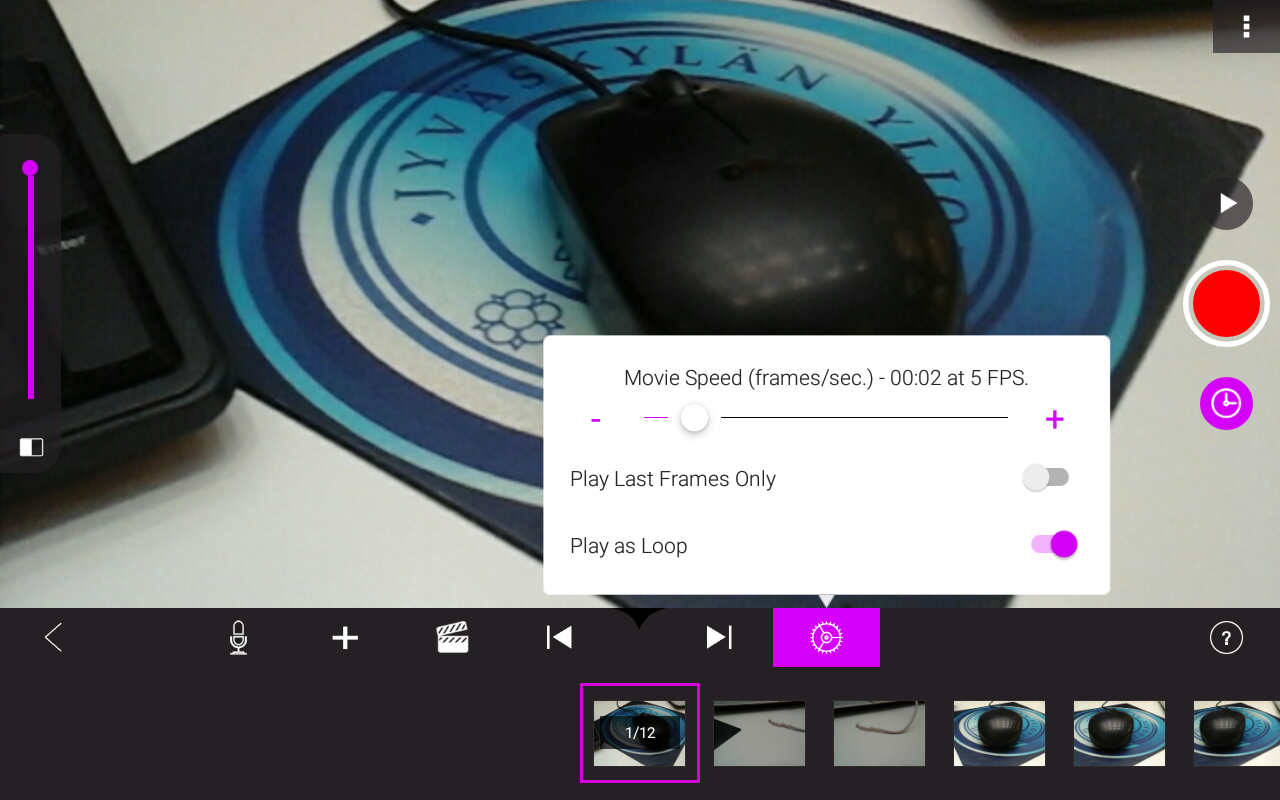 Voit määrittää, kuinka nopeasti animaatio etenee eli kuinka monta kuvaa näytetään sekunnissa
Äänen tallennus…
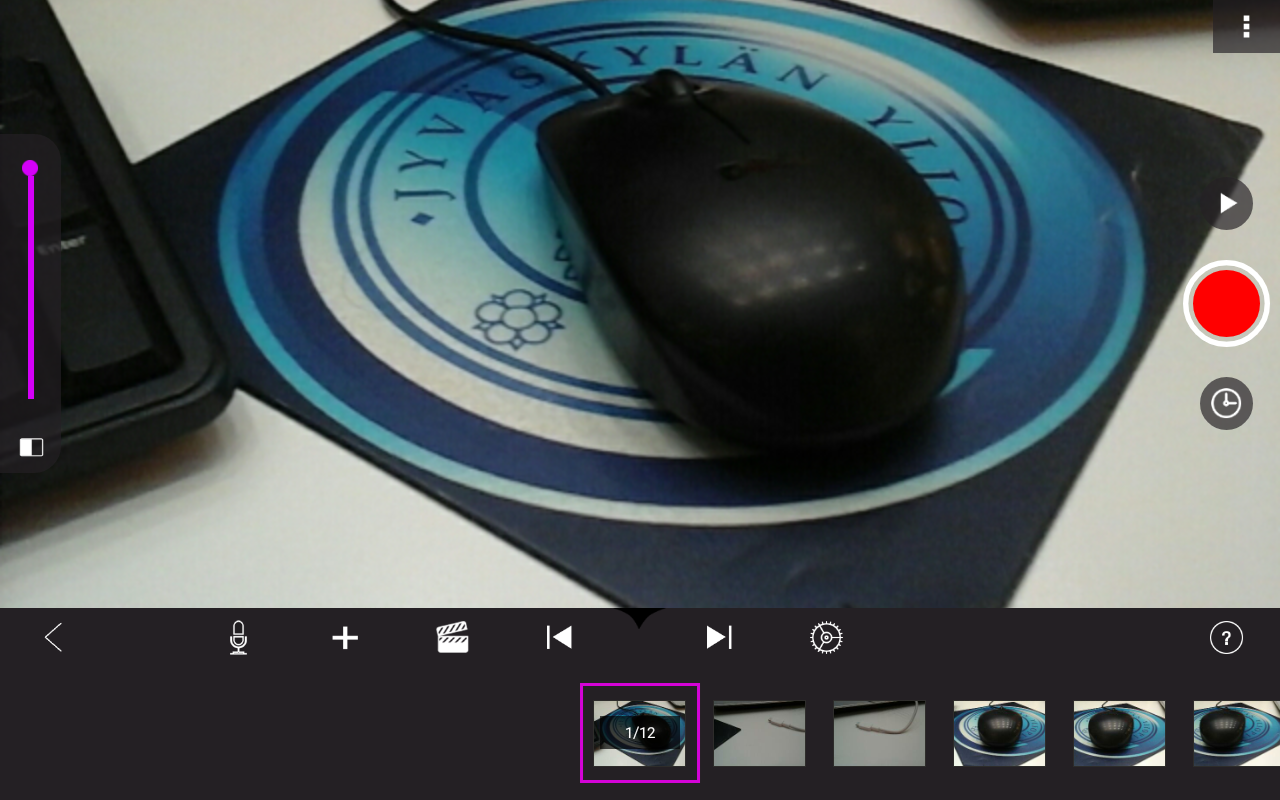 Lisää ääntä animaatioon
…Äänen tallennus
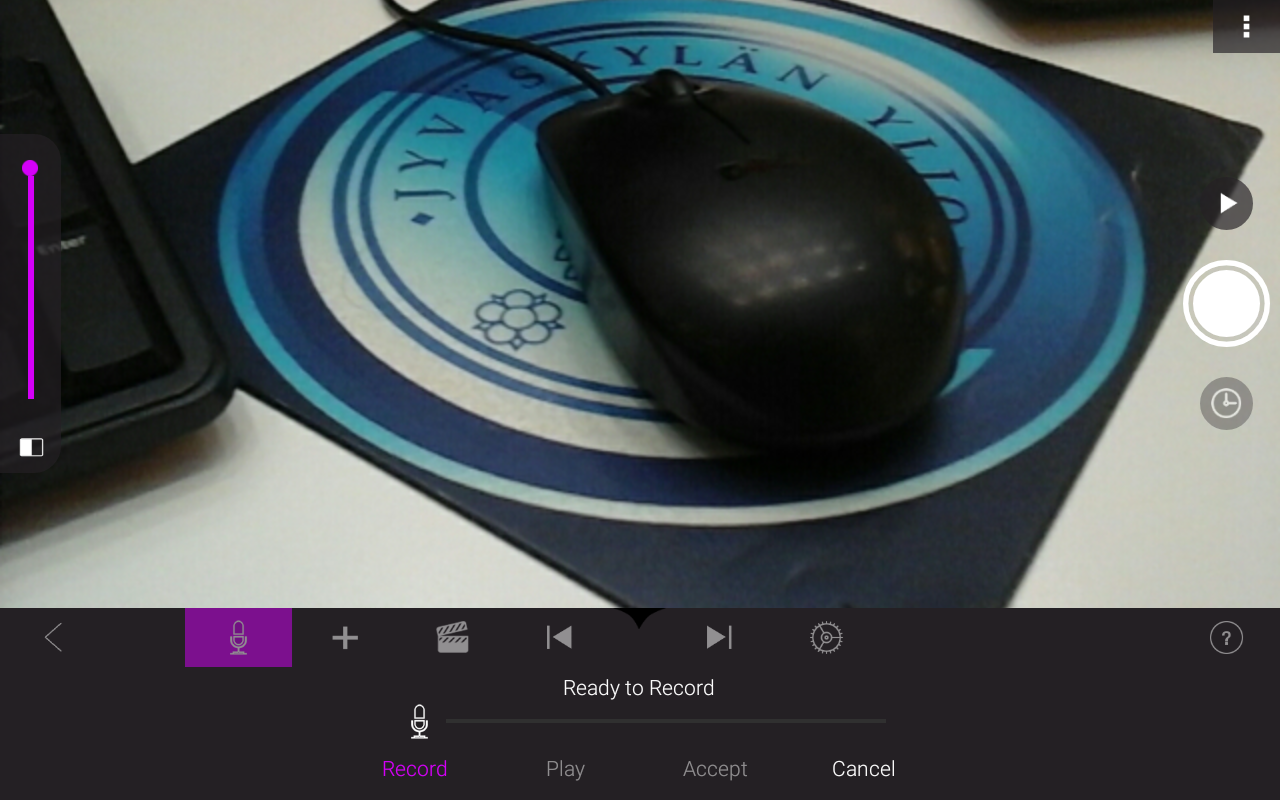 Voit nauhoittaa ääntä animaatioon
Paina record, niin nauhoitus alkaa
Animaation nimeäminen…
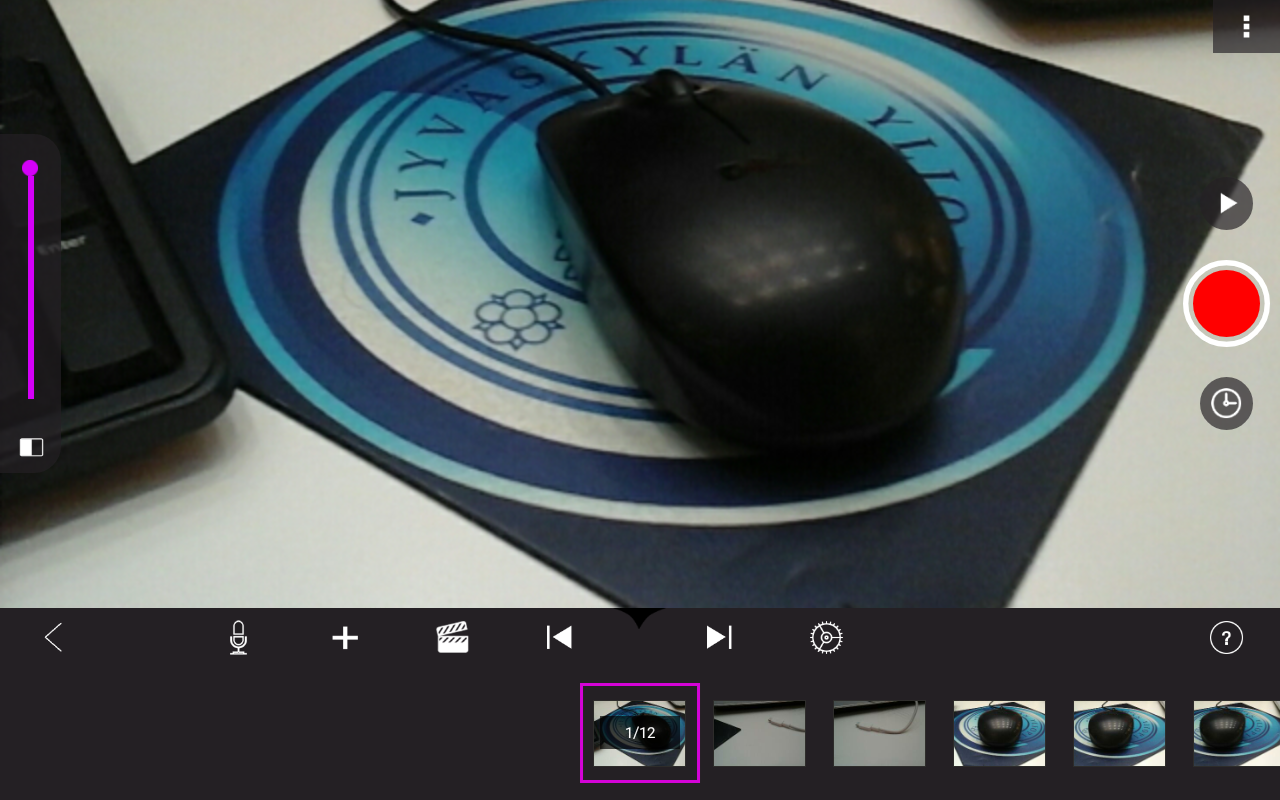 Paina nuolta niin pääset tarkastelemaan projektia
…Animaation nimeäminen…
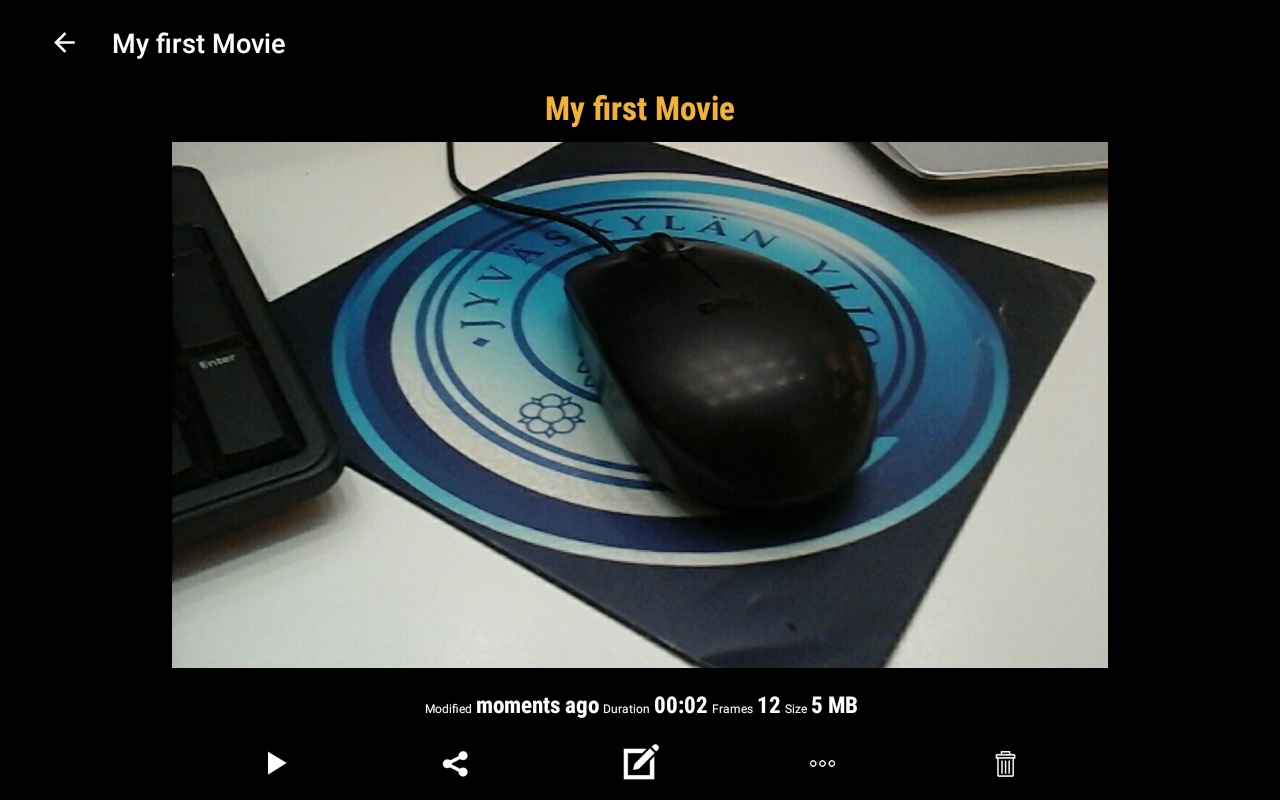 Paina keltaisesta tekstistä
…Animaation nimeäminen
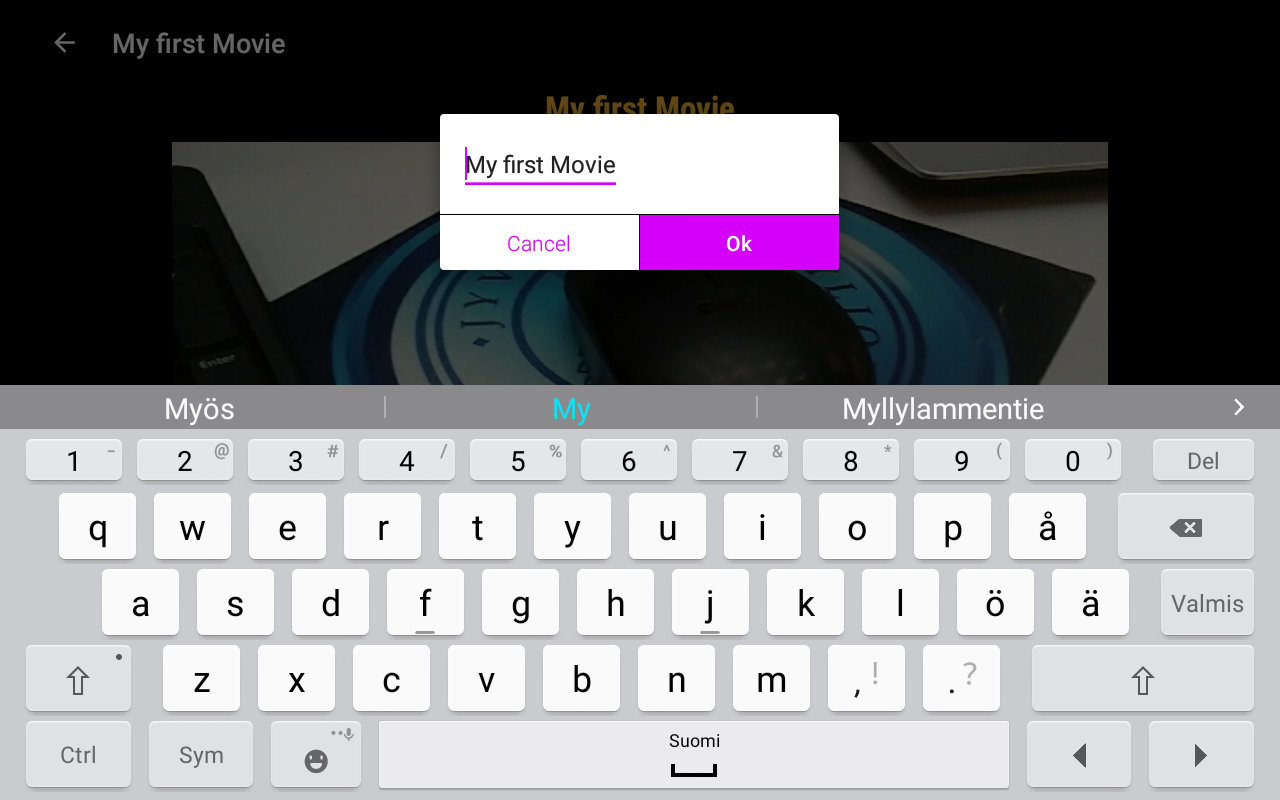 Pääset vaihtamaan mieleisen nimen
Animaation tallentaminen…
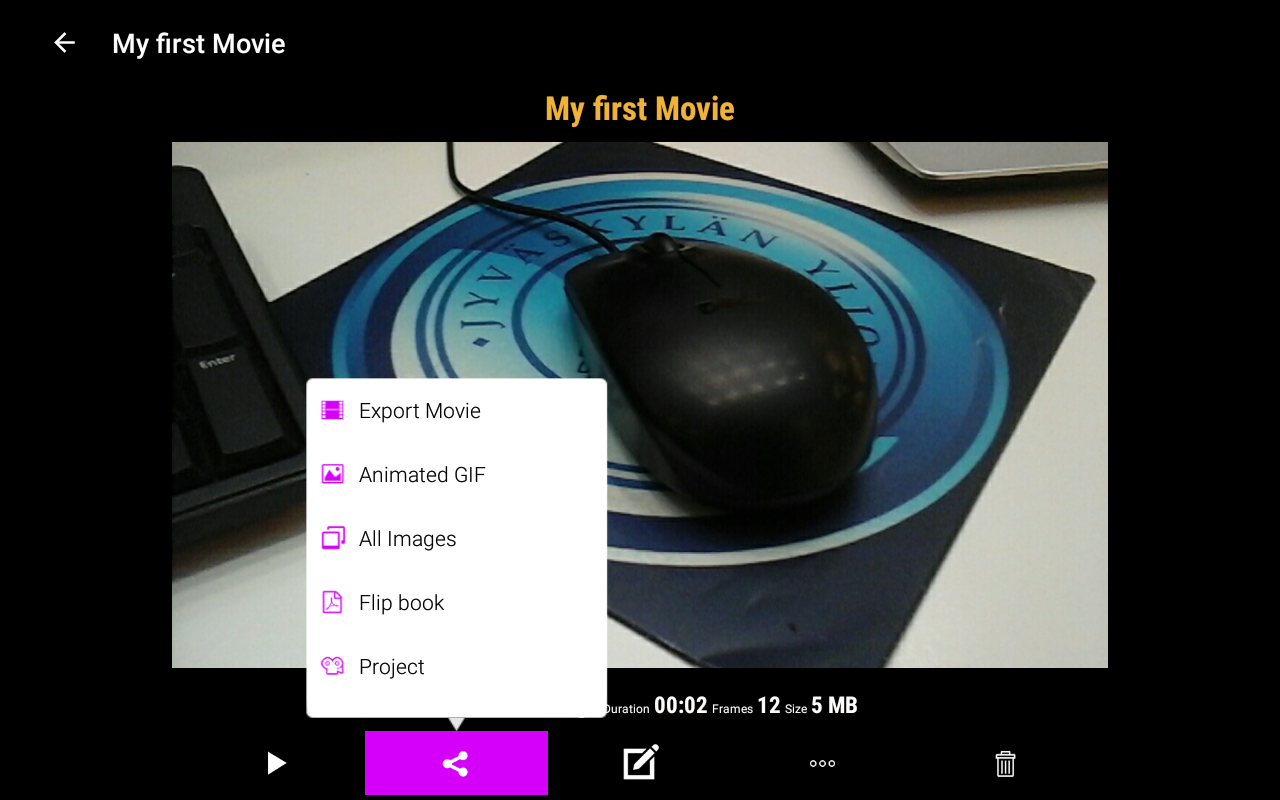 Voit tallentaa animaation useassa eri tiedostomuodossa. Videoksi paina Export Movie.
…Animaation tallentaminen
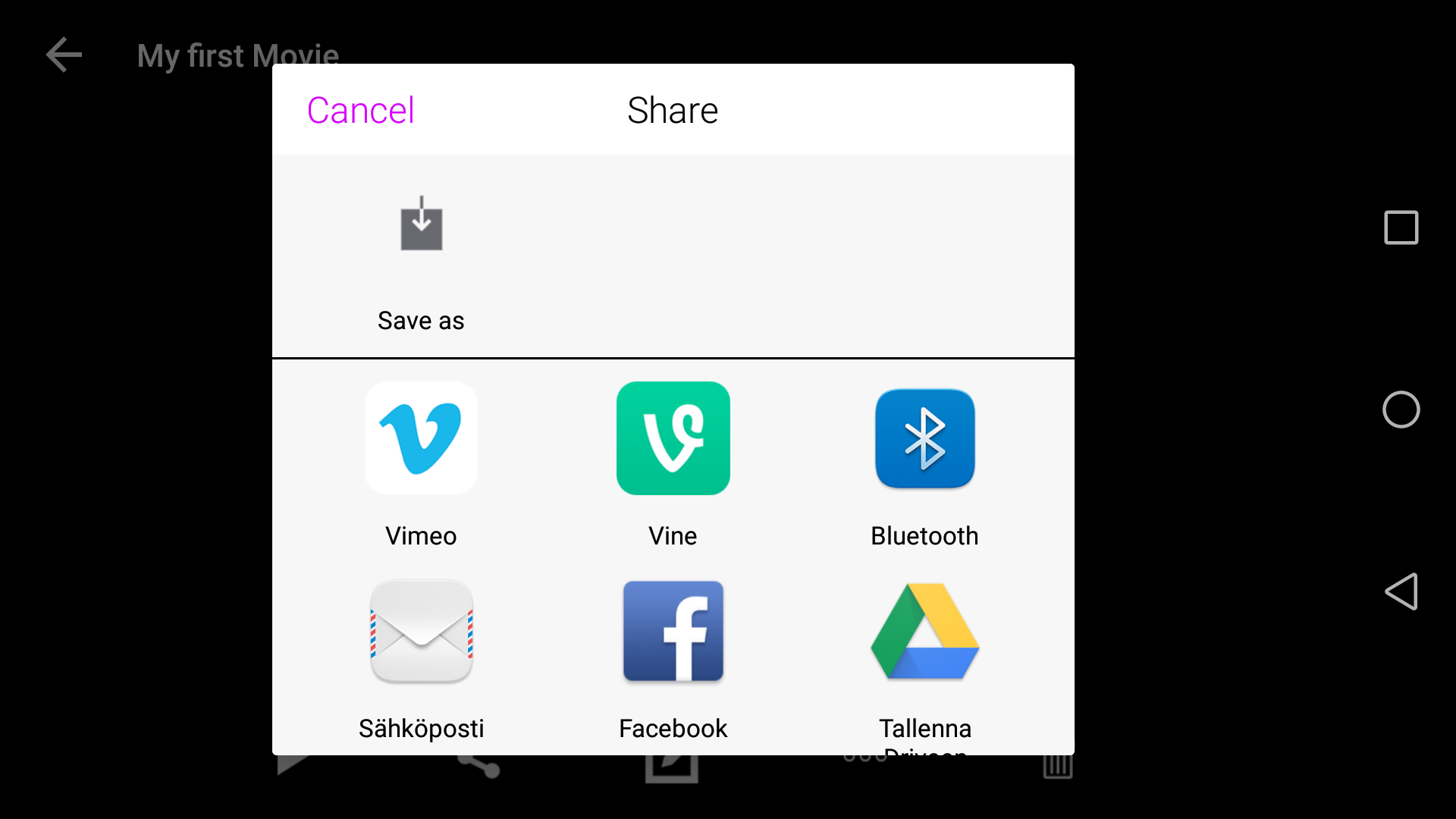 Tallenna animaatio tabletille